Exploring    the 21st Century Imperative Iof  Intercultural Competence
Dr. Darla K. DeardorffDuke University
d.deardorff@duke.edu
DK Deardorff, Duke University, 2014
Overview
Overview of Intercultural Competence (ICC)

5 ICC  Myths

ICC Framework

Implications
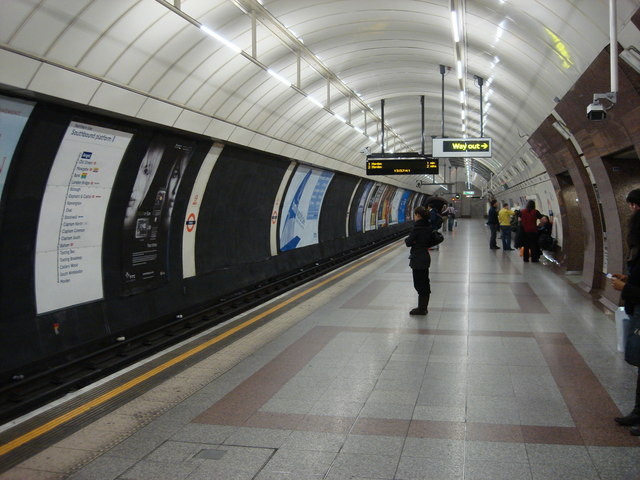 DK Deardorff, Duke University, 2014
Intercultural Competence
One of top skills desired by employers

Emerging focus of international higher education (in US, Mexico, Europe, Australia, South Africa, and beyond)

“We must learn to live together as brothers or perish together as fools” – Martin Luther King Jr
DK Deardorff, Duke University, 2014
[Speaker Notes: Social work – culturally competent practice=process of collecting knowledge about client (values, traditions,e tc) in order to design appropriate interventions based on clients’ cultural values –  focuses on knowledge and skills.  Often work w/ marginalized –refugees, asylees, unaccompanied children, undocumented persons, victims of human traffiking….one CC approach –that one’s living conditions and contexts shapre one’s behavior (ecological approach)

Engineering – Accreditation Board for Engineering and Technology (ABET) addresses global competence in its standards, as does American Soceity for Engineering Education and other such engineering organizations – growing agreement on not only technical skills but cross-cultural communication and glboal competence (including multilingualism) – in a broad sense but also have deeper cultural knowledge as well…and a recent 2006 global study (involving 6 countries – Brazil, China, Germany, Japan, Switzerland & US)  looked at the next generation of engineers and found that engineers need to have a global mindset given the contexts and diverse environments in which they’ll be working in the future….
Business – also strategic project management, cross-cultural leadership effectiveness (comm skills as key, adaptation), project leadership (influence) 
Healthcare – shaped by medical anthropology, ICC increasingly critical skill – even life or death – and that includes both cultural and linguistic barriers….medical ethnocentrism a real problem  -  Given that people of color are disproportionately affected by disease  - and given the growing diversity in the US and beyond…. Even diff approaches to why people get sick – Western germ theory approach vs non-Western equilibrium theory – matter of things being unbalanced… or even sorcery ie evil eyes – health care models of ICC focus on process as key – of continually striving for better care….]
Context of ICC
United Nations: UNESCO, UNAOC

In Europe: Council of Europe

In US government: Dpt of Ed, Dpt of State, NSF

In US higher ed:  associations (AAC&U, NAFSA, AIEA, ACE, CCID, NSSE…)

K-12: Asia Society, International Baccalaureate, College Board
DK Deardorff, Duke University, 2014
ICC Terminology
Over 30 different terms!!

Intercultural competence
Intercultural communicative competence
Global competence
International competence
Multicultural competence
Cross-cultural competence
Cultural competence
Intercultural sensitivity
Cultural intelligence
Transcultural competence
Global citizenship
Global learning
Intercultural learning
Cross-cultural awareness
Intercultural skills
Cross-cultural adaptation
… to name a few!
DK Deardorff, Duke University, 2014
Context: ICC in the disciplines
Social work –cultural competence

Engineering – global competence

Business – global competence, cultural intelligence

Healthcare – cultural competence, cultural humility

Education – global citizenship, global learning, ICC…
DK Deardorff, Duke University, 2014
[Speaker Notes: Social work – culturally competent practice=process of collecting knowledge about client (values, traditions,e tc) in order to design appropriate interventions based on clients’ cultural values –  focuses on knowledge and skills.  Often work w/ marginalized –refugees, asylees, unaccompanied children, undocumented persons, victims of human traffiking….one CC approach –that one’s living conditions and contexts shapre one’s behavior (ecological approach)

Engineering – Accreditation Board for Engineering and Technology (ABET) addresses global competence in its standards, as does American Soceity for Engineering Education and other such engineering organizations – growing agreement on not only technical skills but cross-cultural communication and glboal competence (including multilingualism) – in a broad sense but also have deeper cultural knowledge as well…and a recent 2006 global study (involving 6 countries – Brazil, China, Germany, Japan, Switzerland & US)  looked at the next generation of engineers and found that engineers need to have a global mindset given the contexts and diverse environments in which they’ll be working in the future….
Business – also strategic project management, cross-cultural leadership effectiveness (comm skills as key, adaptation), project leadership (influence) 
Healthcare – shaped by medical anthropology, ICC increasingly critical skill – even life or death – and that includes both cultural and linguistic barriers….medical ethnocentrism a real problem  -  Given that people of color are disproportionately affected by disease  - and given the growing diversity in the US and beyond…. Even diff approaches to why people get sick – Western germ theory approach vs non-Western equilibrium theory – matter of things being unbalanced… or even sorcery ie evil eyes – health care models of ICC focus on process as key – of continually striving for better care….]
Some ICC Myths
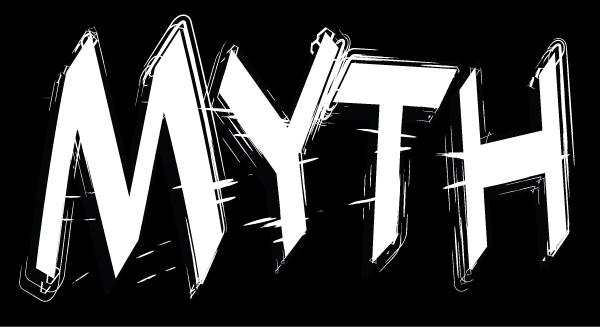 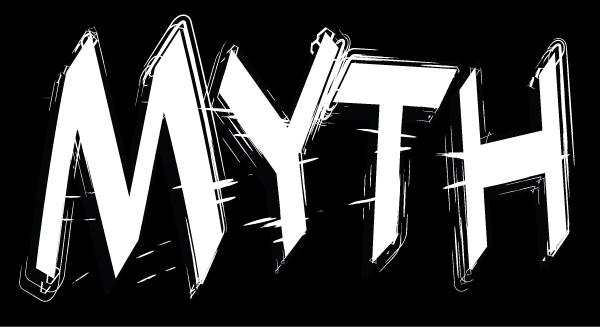 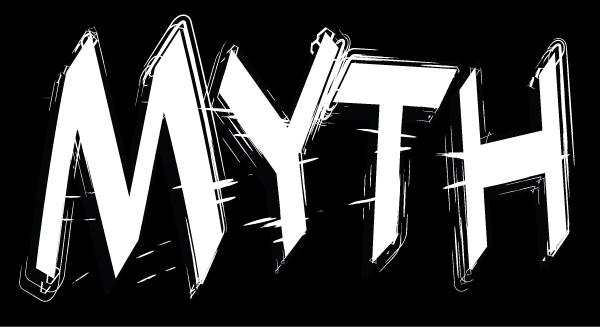 Myth #1:  ICC can be developed through a workshop or course
DK Deardorff, Duke University, 2014
Some ICC Myths
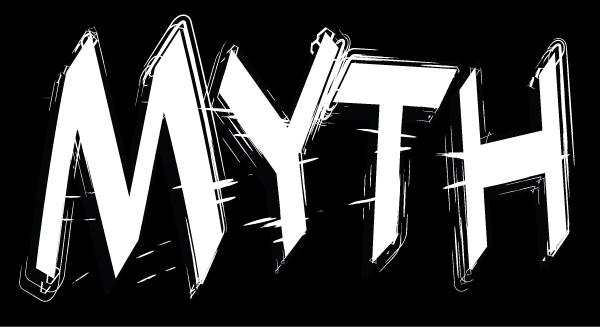 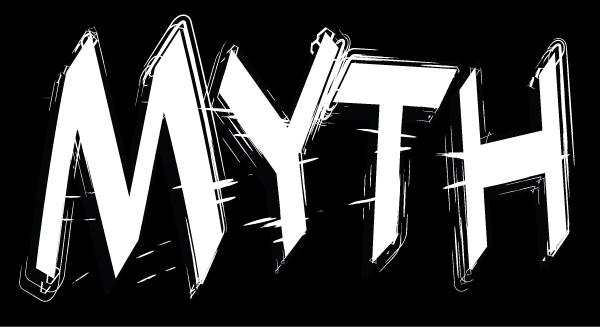 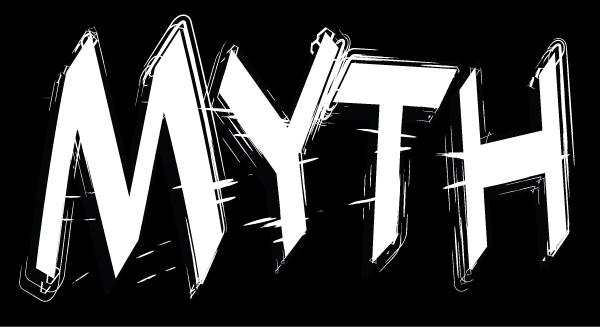 Myth #1:  ICC can be developed through a workshop or course.
Myth #2:  ICC is the purview of languages and humanities.
.
DK Deardorff, Duke University, 2014
Some ICC Myths
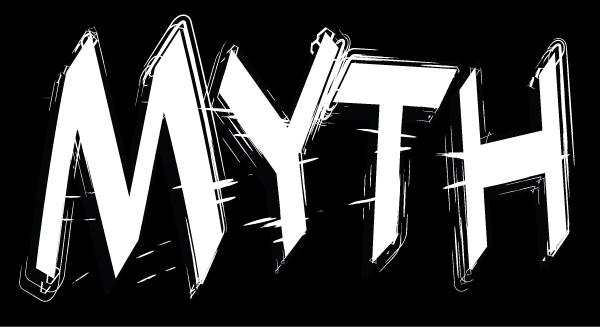 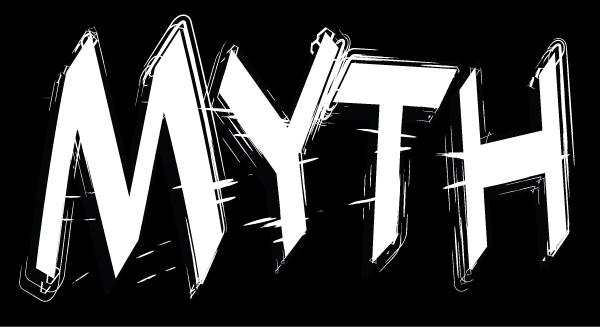 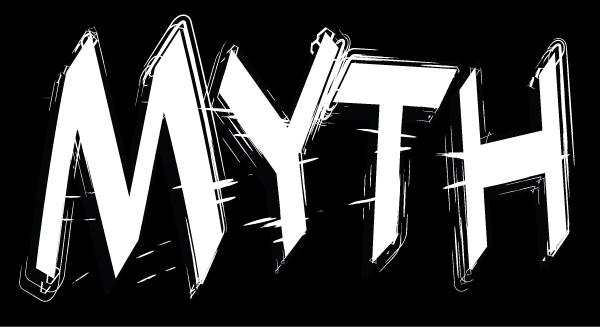 Myth #1:  ICC can be developed through a workshop or course.
Myth #2:  ICC is the purview of languages and humanities.
Myth #3:  Send students abroad and they’ll come back interculturally competent.
DK Deardorff, Duke University, 2014
Some ICC Myths
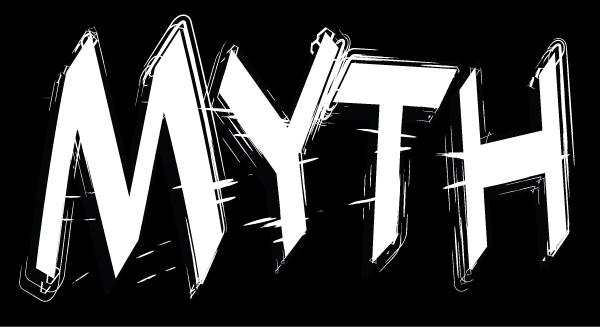 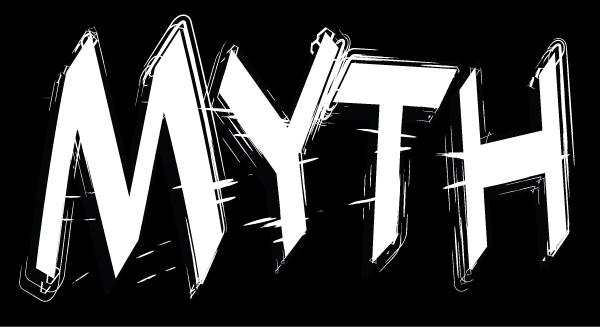 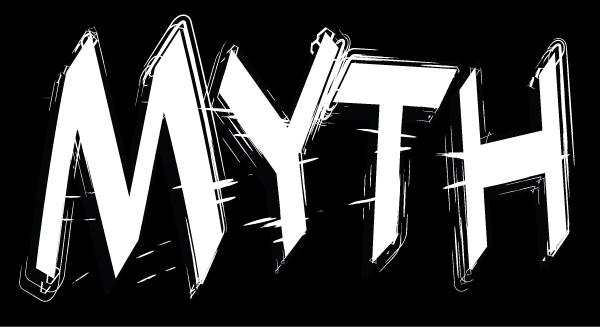 Myth #1:  ICC can be developed through a workshop or course.
Myth #2:  ICC is the purview of languages and humanities.
Myth #3:  Send students abroad and they’ll come back interculturally competent.
Myth #4:  It’s about adding an international reading to a course.
.
DK Deardorff, Duke University, 2014
Some ICC Myths
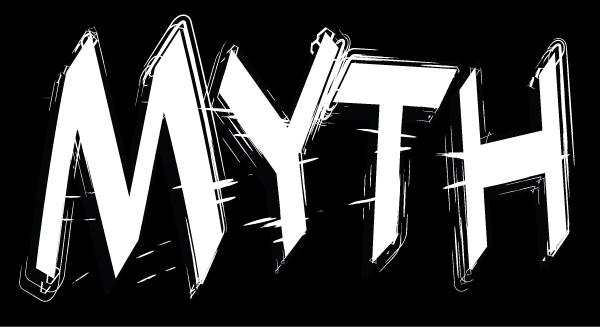 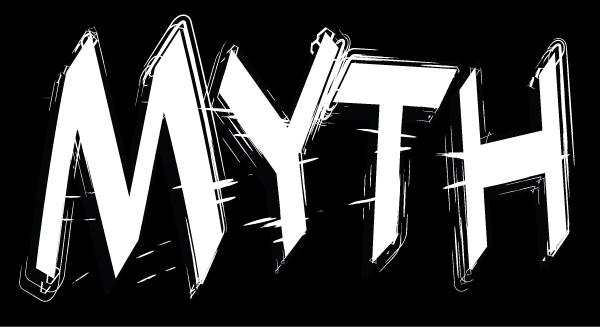 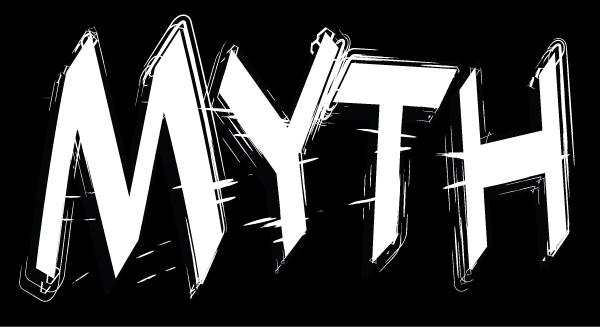 Myth #1:  ICC can be developed through a workshop or course.
Myth #2:  ICC is the purview of languages and humanities.
Myth #3:  Send students abroad and they’ll come back interculturally competent.
Myth #4:  It’s about adding an international reading to a course.
Myth #5:  ICC can be assessed through one tool.
DK Deardorff, Duke University, 2014
WHAT IS INTERCULTURAL COMPETENCE?
DK Deardorff, Duke University, 2014
ICC Process Model (Deardorff, 2006, 2009)- first research-based definition & framework-available on NAFSA website
DK Deardorff, Duke University, 2014
ICC DESIRED EXTERNAL OUTCOME
______________________________  
Behaving and communicating effectively and appropriately 
	(based on one’s intercultural knowledge, skills, and attitudes)
_______________________________
DK Deardorff, Duke University, 2014
ICC Frameworks
Found at: 
http://www.nafsa.org/_/file/_/theory_connections_intercultural_competence.pdf 

	Published in The Sage Handbook of Intercultural 	Competence (Sage, 2009) edited by Deardorff and 	in  Building Cultural Competence (Stylus, 		2012) edited by Berardo and Deardorff
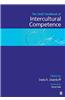 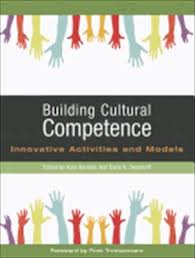 DK Deardorff, Duke University, 2014
ICC – Other Perspectives
Identity

Context

Relationships

ICC according to whom? To what degree?
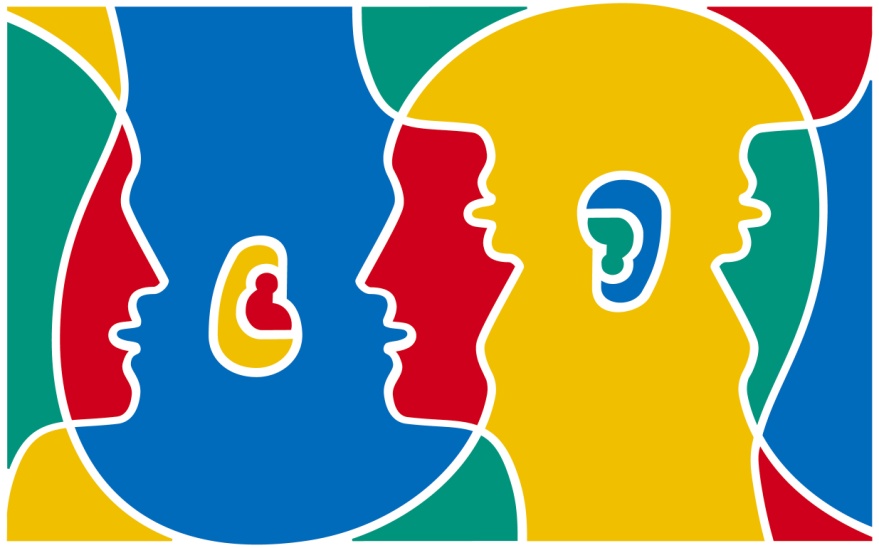 DK Deardorff, Duke University, 2014
What we know about ICC:
ICC as a journey

Need to tailor experiences/
       interventions

Feedback is crucial!

Knowledge – or even experience- is not enough
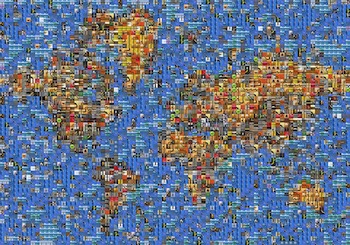 DK Deardorff, Duke University, 2014
ICC at our Institutions
STUDENTS:
Study Abroad
In the classroom
Beyond the classroom

STAFF
FACULTY
ADMINISTRATORS
OTHER STAKEHOLDERS
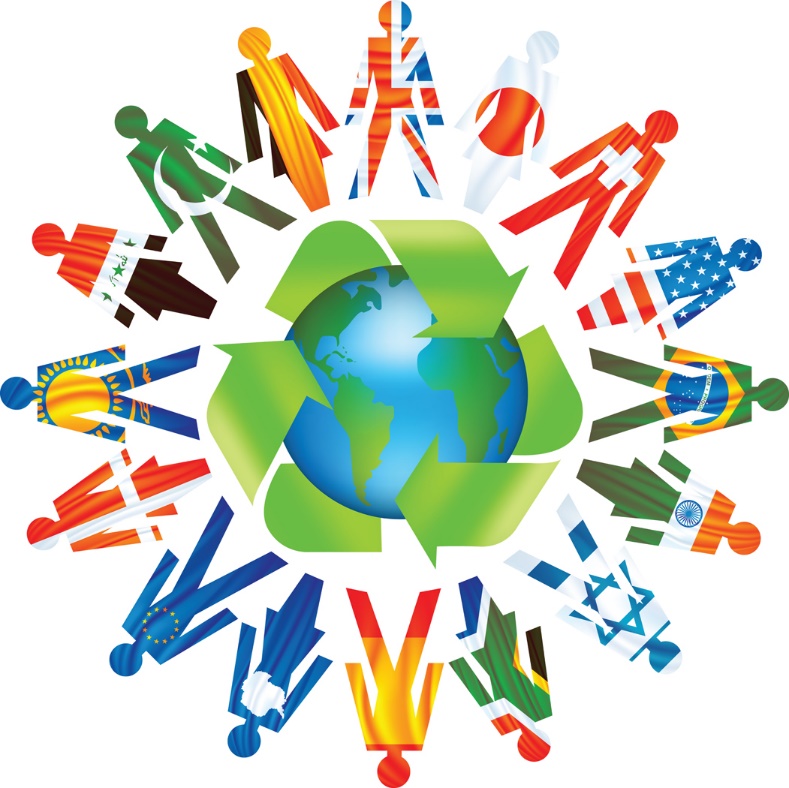 DK Deardorff, Duke University, 2014
ICC in the Curriculum
What intercultural skills and knowledge are needed in this major? 

How does globalization impact this major and what global learning should be required of graduates of this major?  

How can departments prepare their students to comprehend the multitude of countries and cultures that may impact their lives and careers?
DK Deardorff, Duke University, 2014
ICC in the Curriculum
How can departmental assessments of students’ intercultural competence go beyond one aspect, such as knowledge, to ensure that students have actually attained a degree of intercultural competence?

More broadly, what knowledge, skills, and attitudes do students need to be successful in the 21st century?  
   	> what’s the evidence of this success?
DK Deardorff, Duke University, 2014
ICC in the Classroom
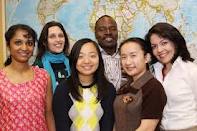 Starts with the instructor

Incorporates multiple perspectives (materials, examples) = key!

Values experiential learning  

Utilizes students’ diverse perspectives and experiences 

Encourages critical self-reflection
DK Deardorff, Duke University, 2014
ICC Beyond the Classroom
Brings diverse individuals together toward common goals

Includes intentional preparation when possible

Goes beyond “tip of the iceberg” learning

Provides opportunities for critical self-reflection
DK Deardorff, Duke University, 2014
ICC Beyond the Classroom
Examples: 

Community volunteer projects
Living & Learning Communities
Tutoring
Intramurals
Special interest groups (book clubs, outdoor club, etc)

Other ideas…?
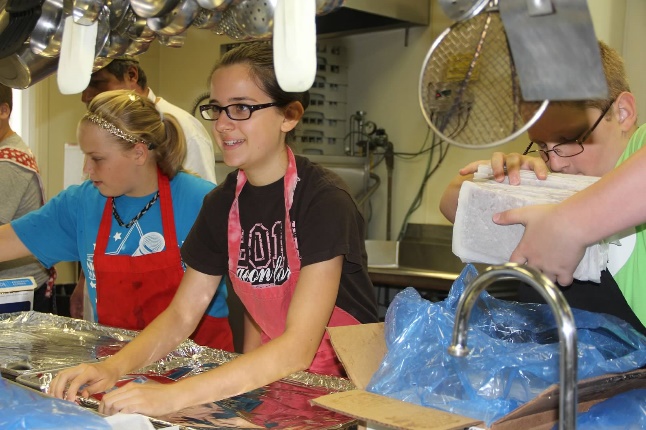 DK Deardorff, Duke University, 2014
ICC and Faculty
Identify allies/champions

Frame it academically

Find and address the relevance
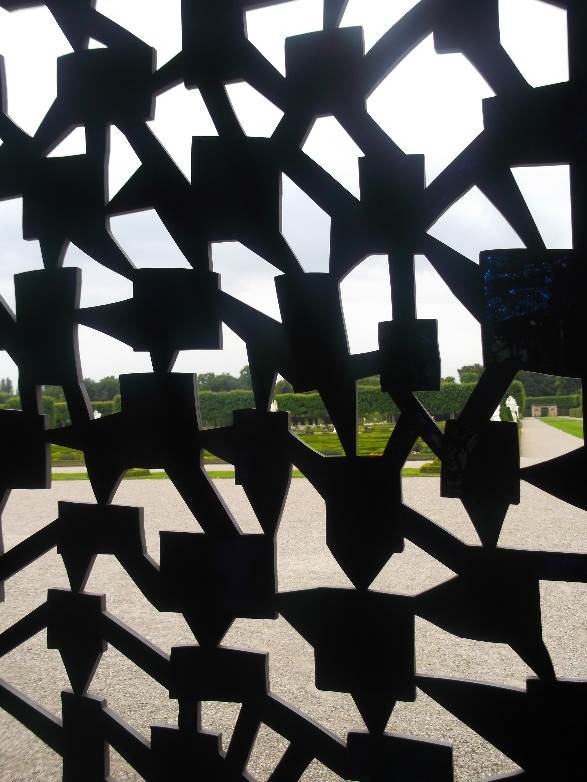 DK Deardorff, Duke University, 2014
ICC and You!
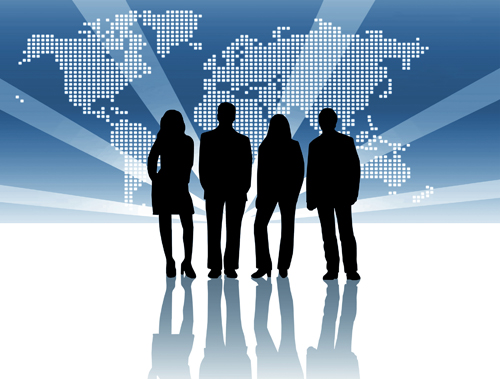 Why address ICC in your context?

What can you do specifically to address ICC in your context (for students, staff and faculty)?

What are 1-2 action steps you can take?

Where do you anticipate change?
DK Deardorff, Duke University, 2014
Intercultural Competence in Today’s World
Our very survival has never required greater co-operation and understanding among all people from all places than at this moment in history … when we open our hearts and our minds to those who may not think like we do or believe what we do – that's when we discover at least the possibility of common ground.


							- Barack Obama
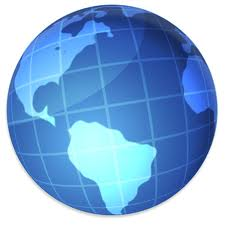 DK Deardorff, Duke University, 2014
For further information….
Berardo, K. & Deardorff, D.K. (2012).  Building  Cultural Competence: Innovative Activities and Models  (Stylus) 

Byram, M. (1998).  Teaching and Assessing Intercultural Communicative Competence.  Multilingual Matters. 

Deardorff, DK (2009).  The SAGE Handbook of Intercultural Competence, (Sage)

UNESCO (2013).  Intercultural competences 

For additional articles on these topics, please contact 
Darla K. Deardorff at d.deardorff@duke.edu

Global Intercultural Competence Research group - iccglobal.org
Informal ICC Institutional Network – iccglobal.org 
THANK YOU!
DK Deardorff, Duke University, 2014